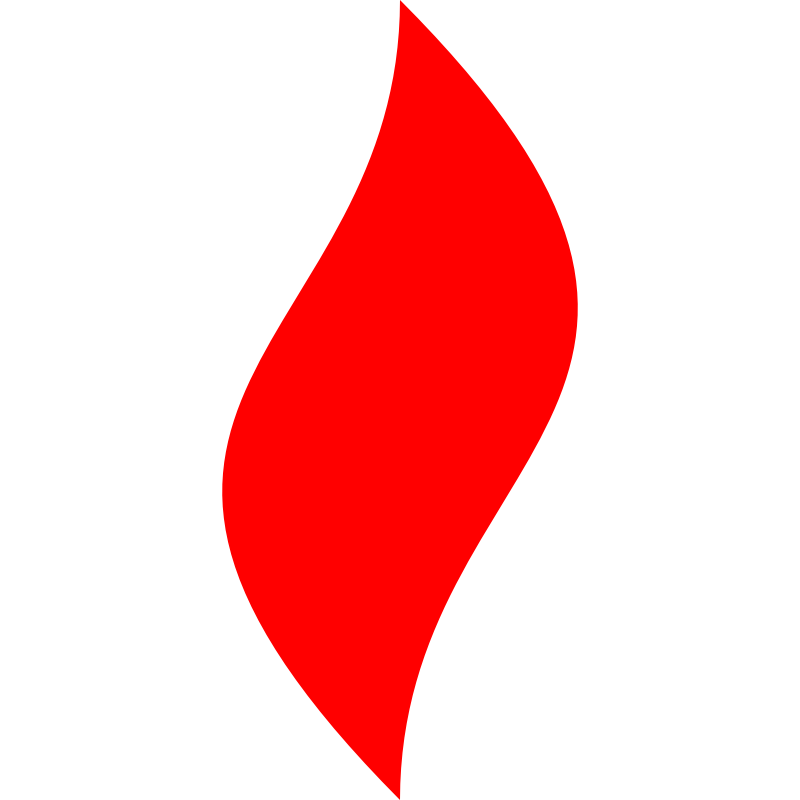 点燃
品牌私域运营中心
拆解转化漏斗，找运营选款逻辑
所有传统领域出现过的机会，都值得用企微私域再做一遍！
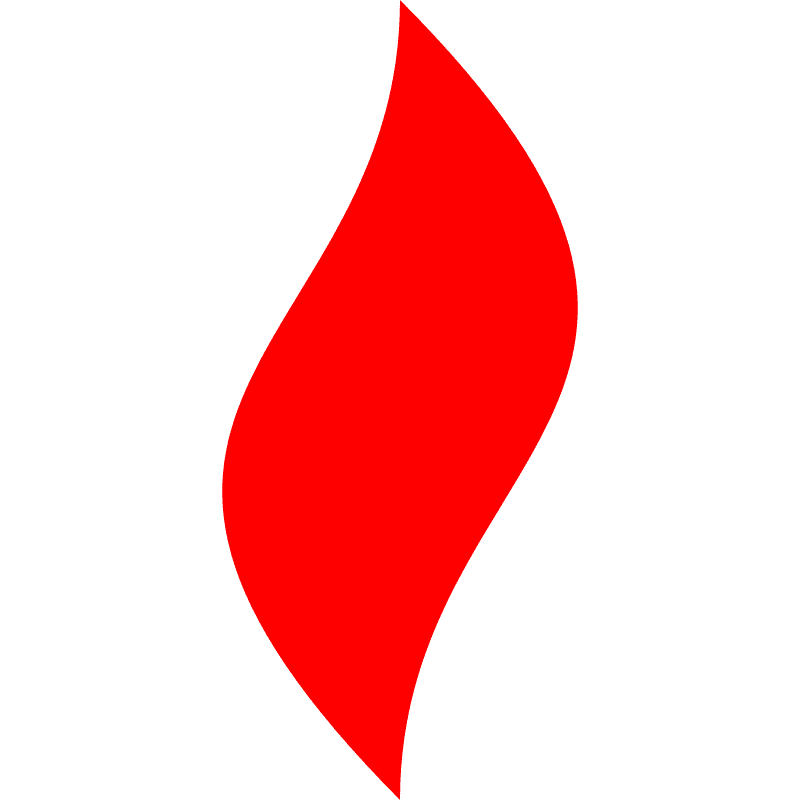 点燃
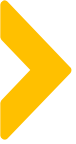 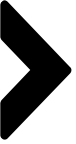 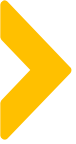 复习下我们所不熟悉的下沉人群
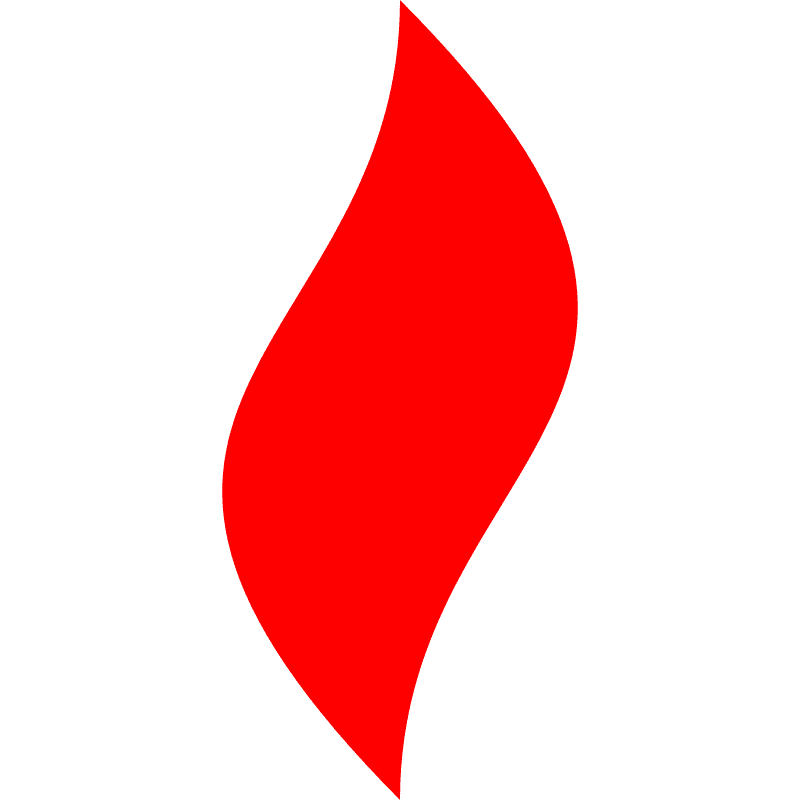 点燃
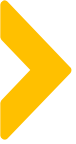 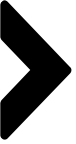 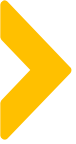 快鱼微信商城小程序用户画像：下沉！下沉！下沉！
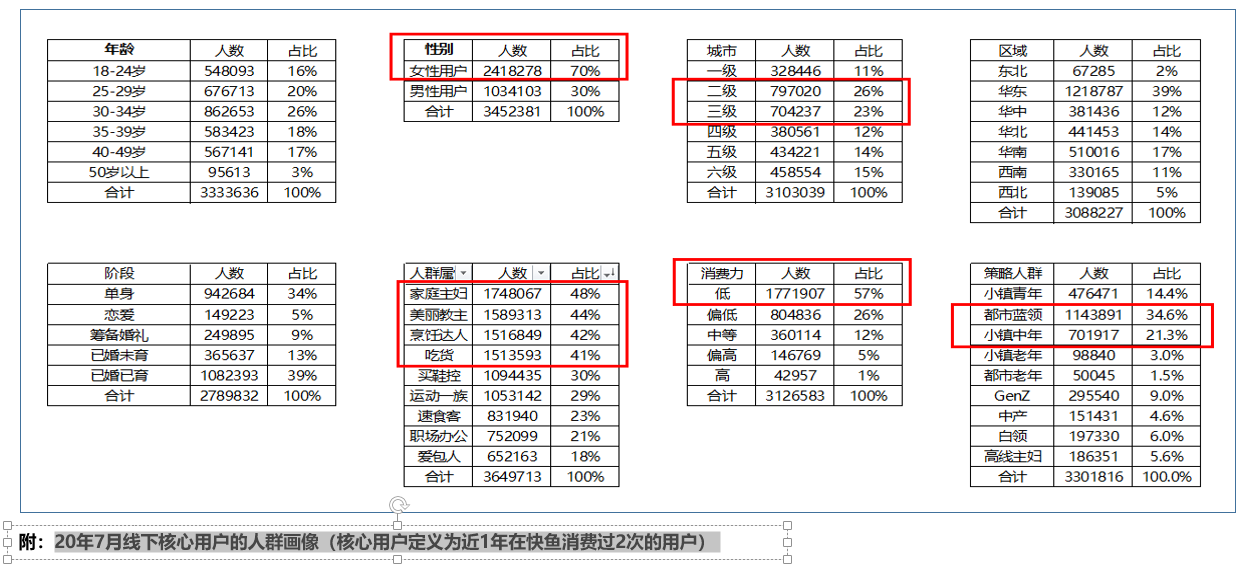 总结
备注：
1、女性用户为主、家庭主妇、已婚已育、30-39岁
2、都市蓝领和小镇中年、小镇青年为主；
3、消费力低占比57%，二三级别城市为主；
下沉市场的各品类隐形冠军
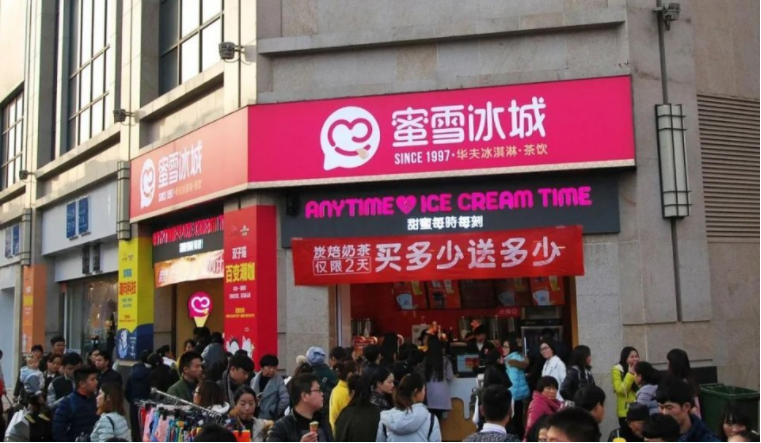 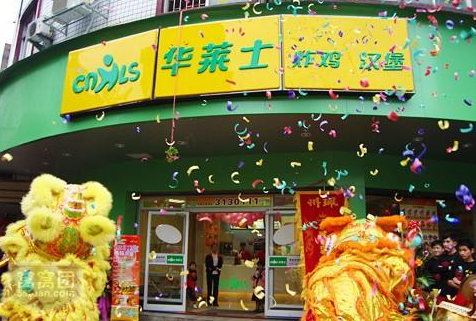 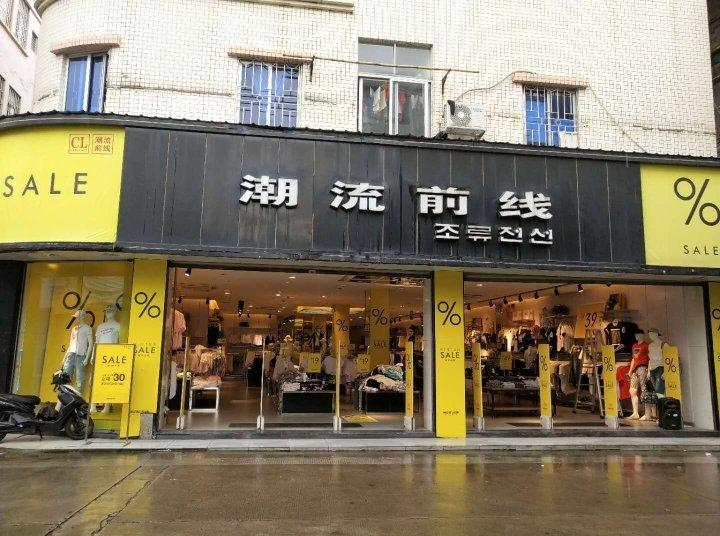 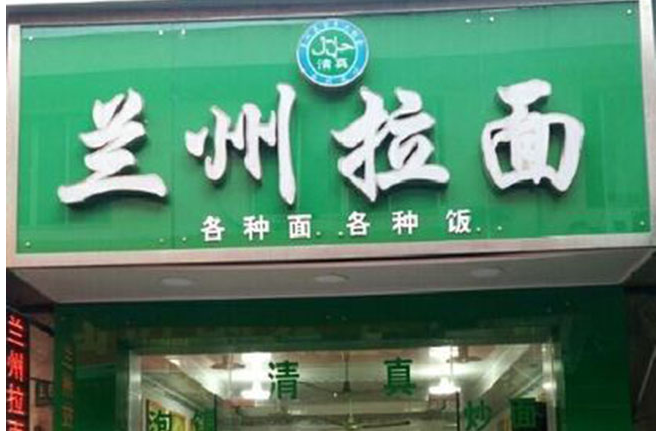 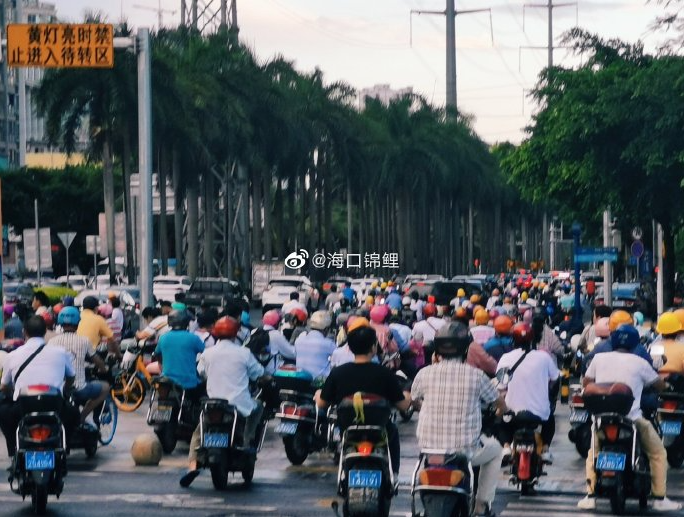 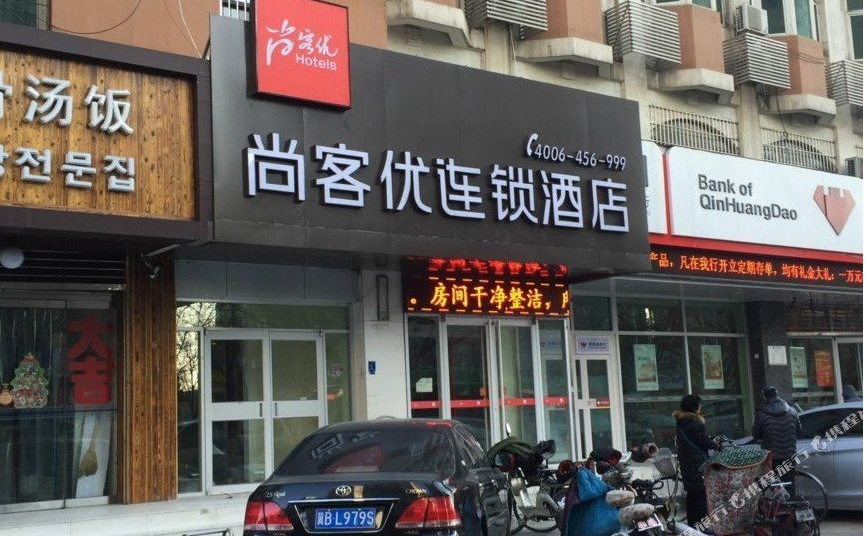 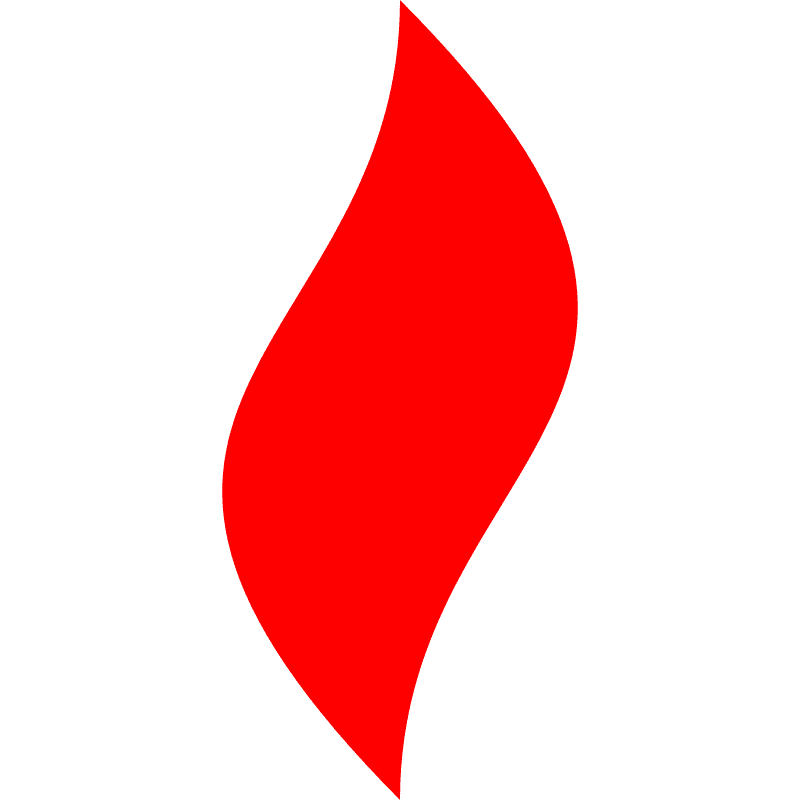 点燃
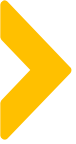 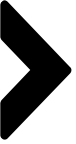 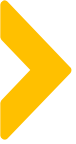 三大人群的主要消费特征--小镇青年--老家镇上/县城的高中同学
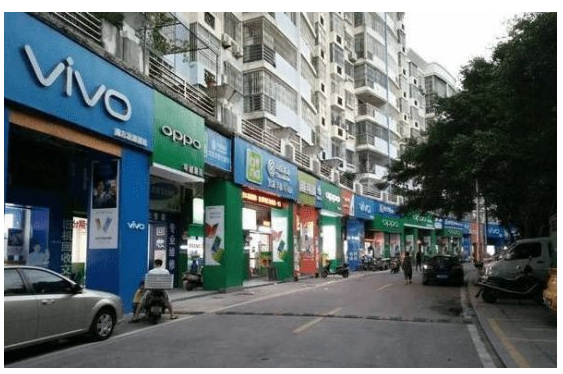 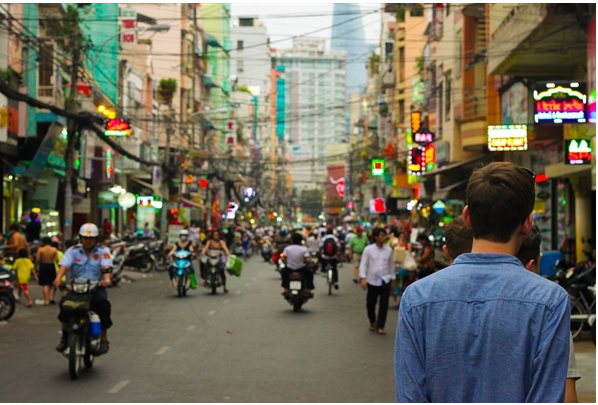 小镇青年， 18-30岁，居住在四线及以下城市。爱追潮流，收入不高，可支配收入多。紧追都市潮流，但相比大都市，他们所处城市的低房价、低消费水平使得他们没有过高的经济压力

时间多，休闲娱乐时间多
慢节奏的生活让他们有充足的闲暇通过网络游 戏、直播、短视频等各种方式进行休闲娱乐。可观的可支配收入与充足的可支配时间，使得“小 镇青年”们成为重要的网购潜力人群。
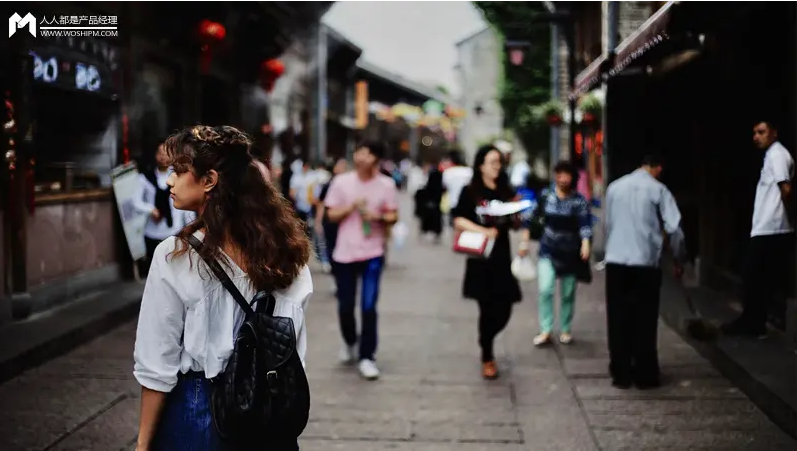 经典影视作品：
《后会无期》
《乘风破浪》
文学作品：
《最后一个捕风者》、《子弟》《星星与猫》《小镇生活指南》《我和你的大城小镇》
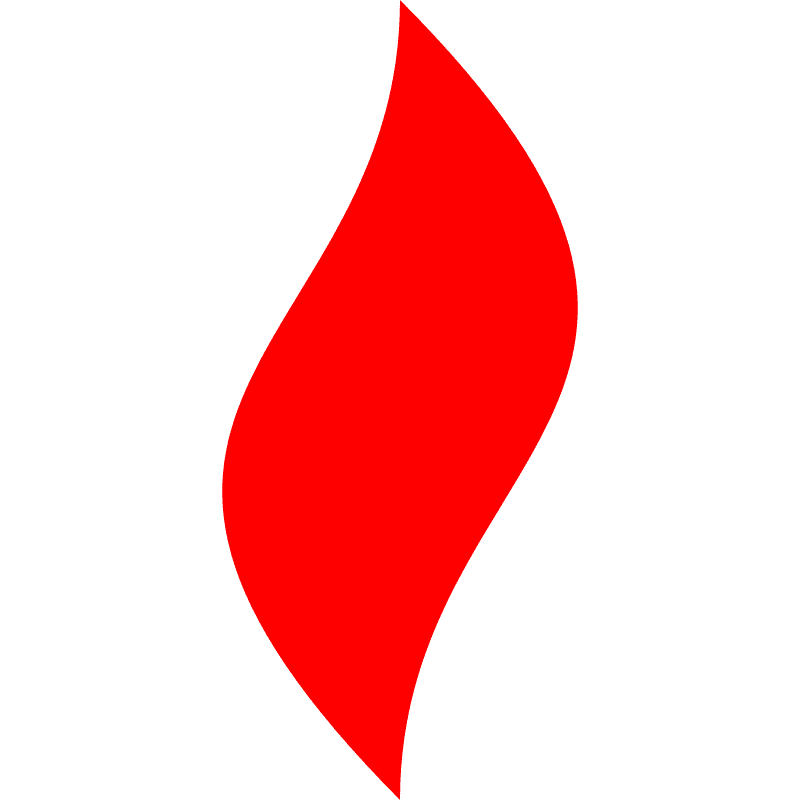 点燃
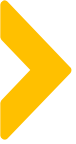 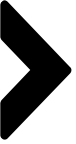 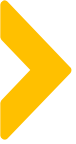 四大人群的主要消费特征--都市蓝领--外卖/快递/送水/滴滴司机
25-49岁，居住在一二三线城市，消费能力L2及以下。
都市蓝领生活在高线城市，主要从事餐饮、运输、零售等行业的工作，大多居住在城市郊区。
通勤时间较长，上下班途中往往通过手机娱乐打发时间。
生活在一二线城市，受城市中产群体的影响，也熟悉线上渠道。
收入偏低，加之城市较高的消费水平、家庭各项支出的压力，在购物中较为追求性价比
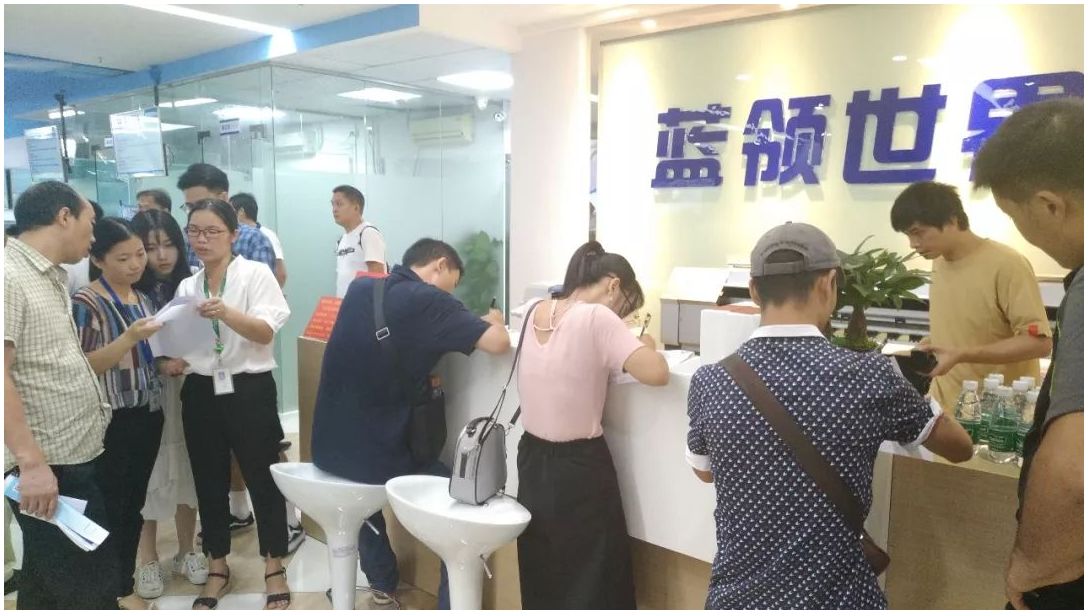 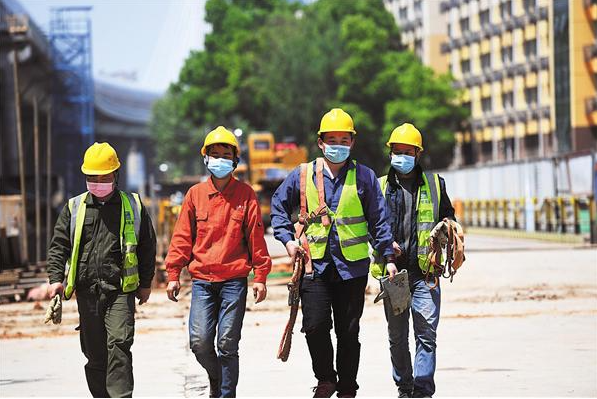 总结
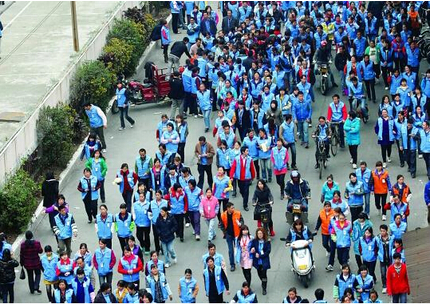 经典影视作品

《民工》
《猎场》
《安家》
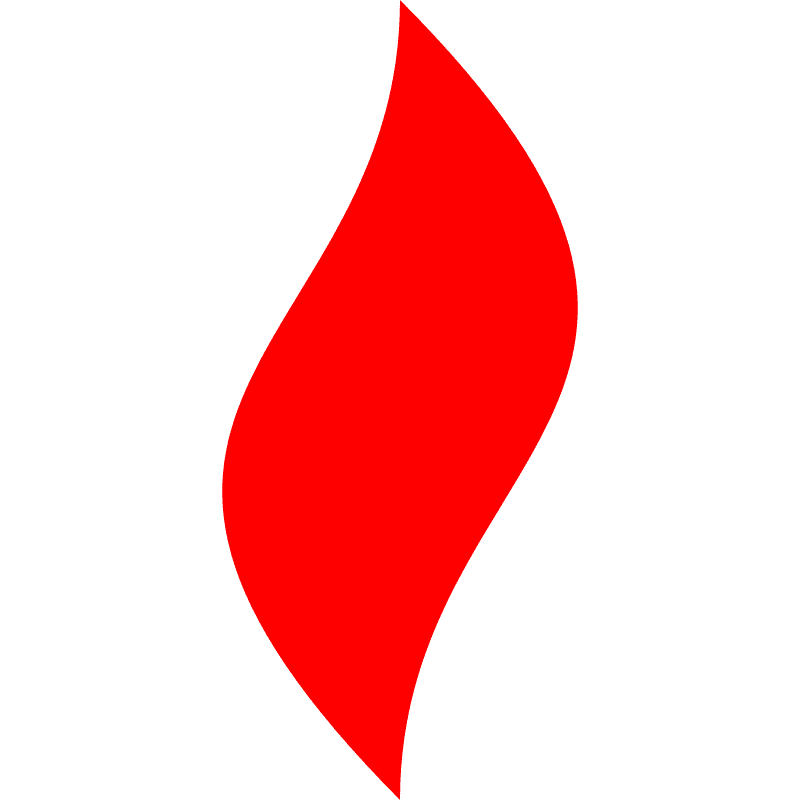 点燃
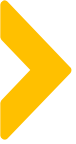 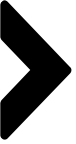 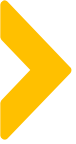 四大人群的主要消费特征-小镇中年人-老家的小叔/小姨妈/堂哥/表姐
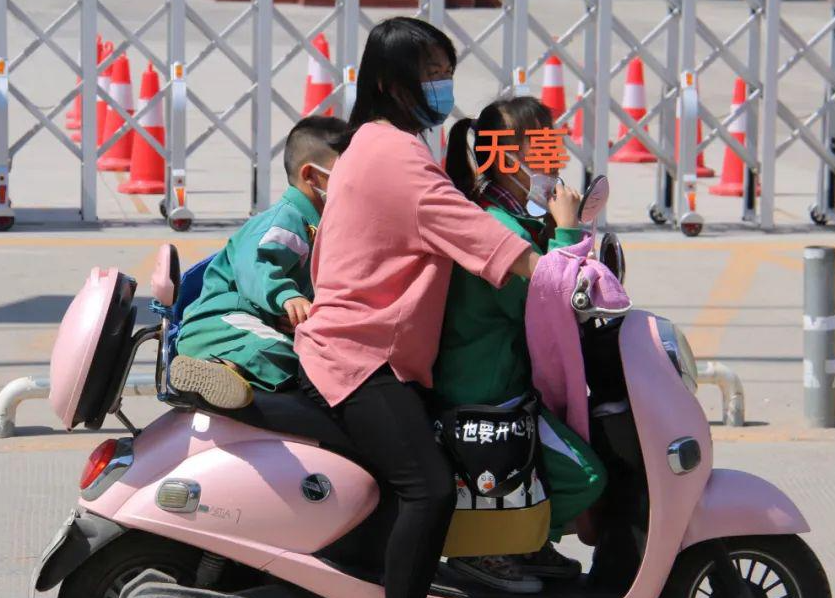 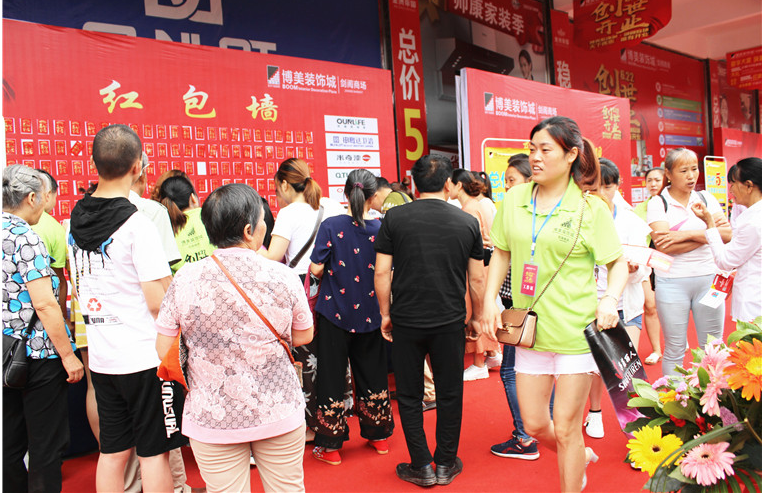 大于30岁，居住在四线及以下城市。
手机和电脑是主要的上网工具。
生活节奏慢、休闲时间多，喜欢通过线上观看视频、新闻等消磨时间。受消费习惯和收入水平的影响， 他们主要购物渠道是线下(线下购物也满足他们一定的熟人社交需求)，线上消费偏低， 2018年在大快消平台的人均消费额最低，以跟随性消费为主。重视熟人社交的他们也是社交裂变拉新的主要参与者。
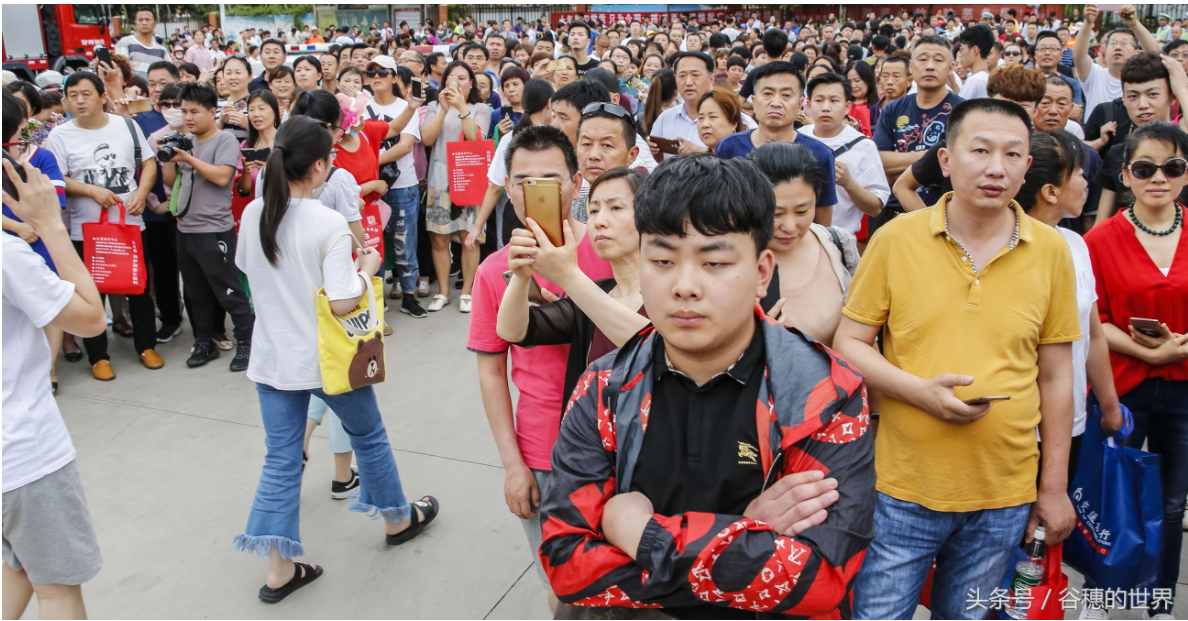 经典影视作品：
《同学麦娜丝》《唬烂三小》
文学作品：
《小镇中老年，才没空和我尬聊》 、
下沉人群的媒体风格
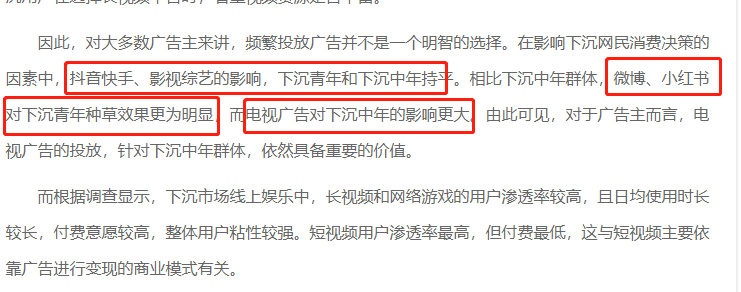 下沉人群的语言风格
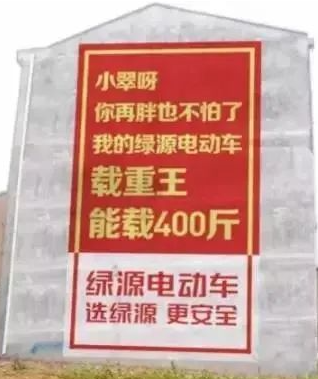 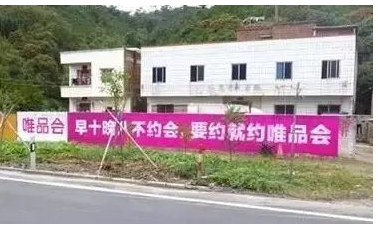 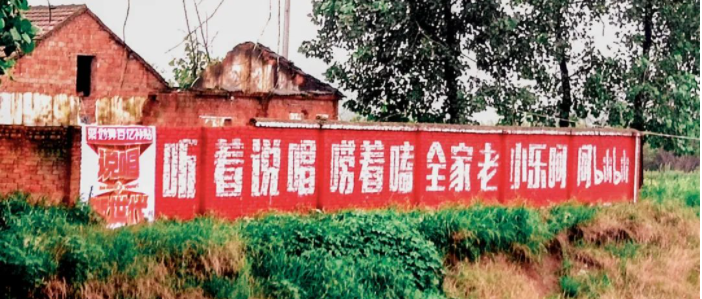 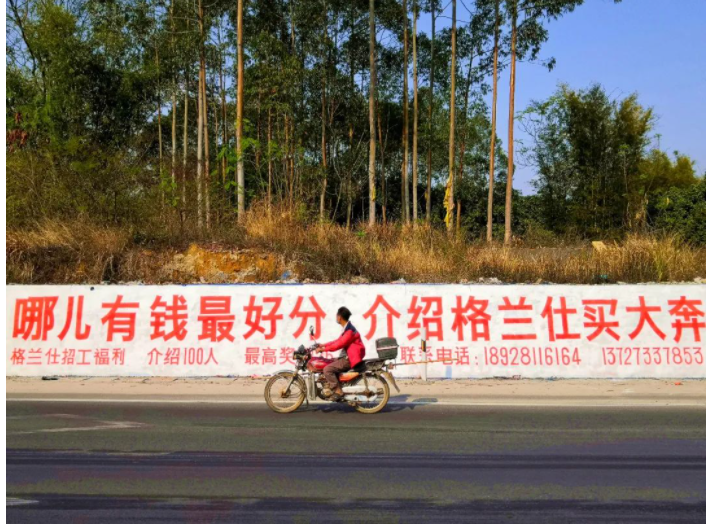 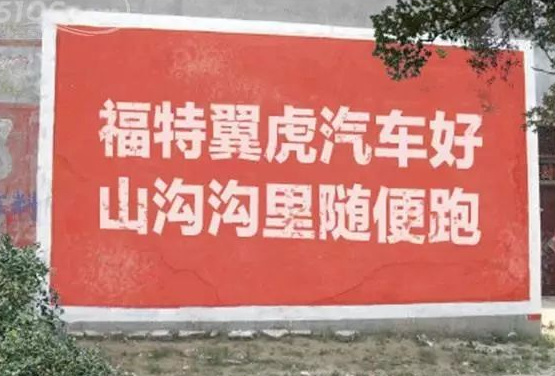 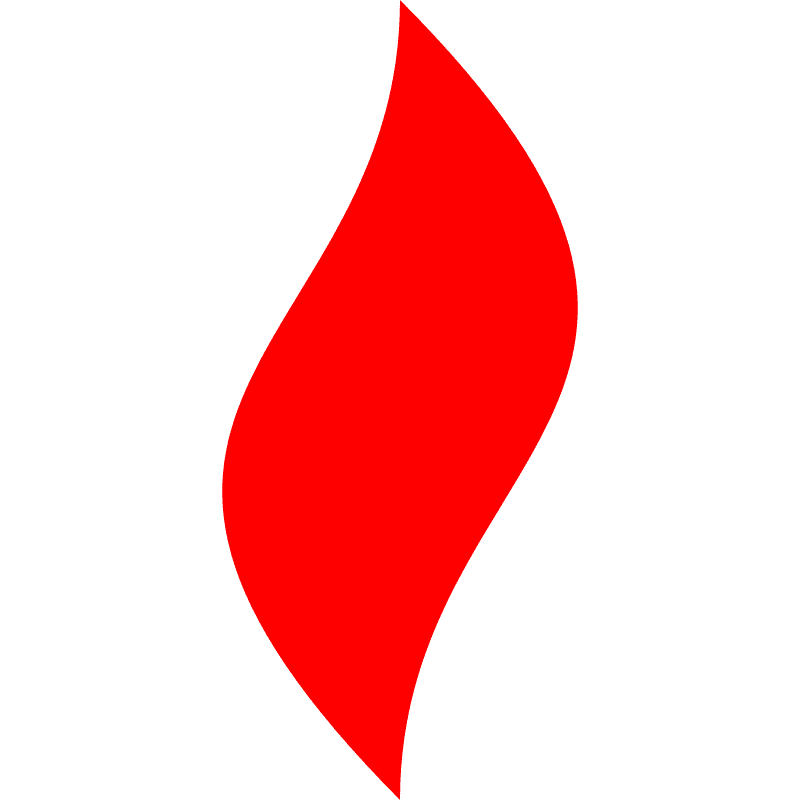 点燃
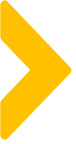 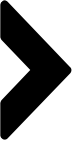 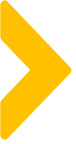 TIPS1：我们怎么让同事真切感受了解到身边很少关注的人群？
纪录片/人物观察《纪实中国》、CCTV-9、大国小民、真实故事计划
行业研究报告
搜索关键词：XXX市场用户群体分析、XXX用户画像
人人都是产品经理---用户研究板块
混群-卧底观察-拆解逻辑超级角度：群成员（头像昵称朋友圈判断一波）、发言时间、内容、主题，说话风格，先记录，再分类
现实生活静默观察用眼睛看，用耳朵听，不要问。
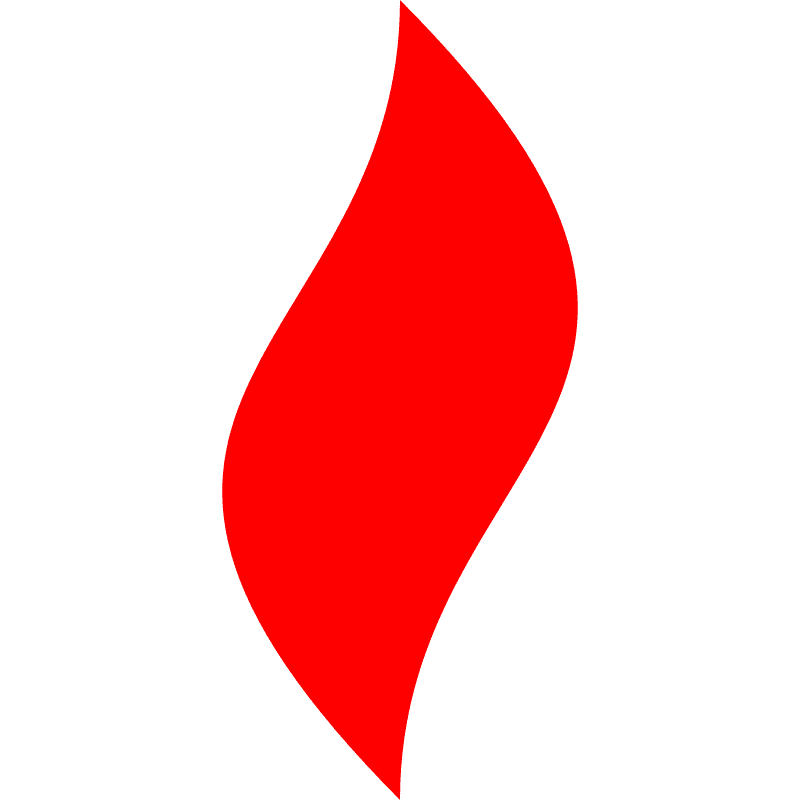 点燃
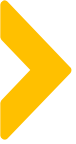 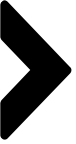 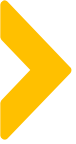 从漏斗模型拆解关键因素
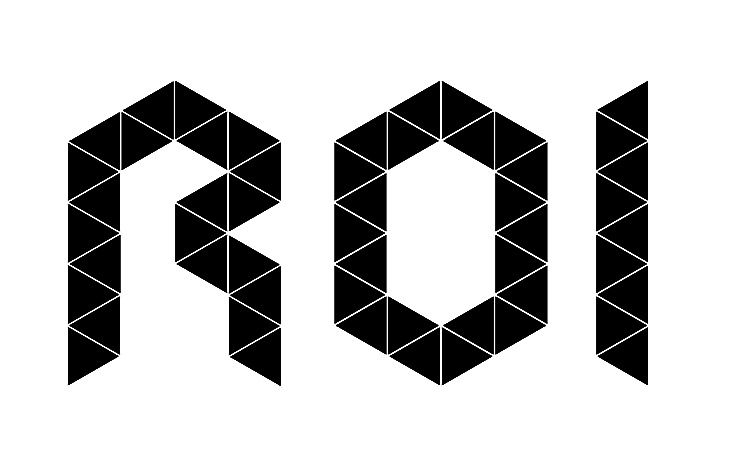 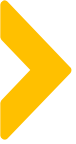 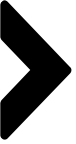 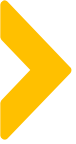 X
X
X
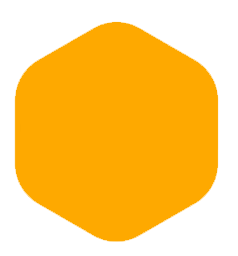 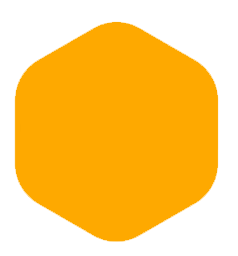 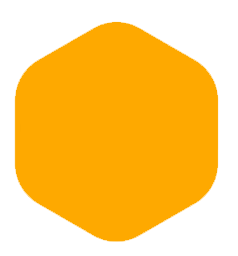 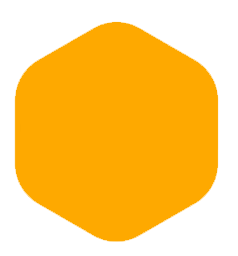 触达次数
客单价
转化率
流量
品单价多件策略
满减满赠
套餐充值
群人数
粉人数
活跃度
点击率
产品匹配
活动/上新
场景/氛围
群内次数
点对点触达
朋友圈触达
私域的营销漏斗模型
GMV =
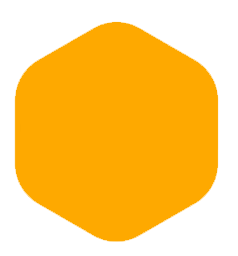 复购频次
X
积分体系
产品丰富营销钩子
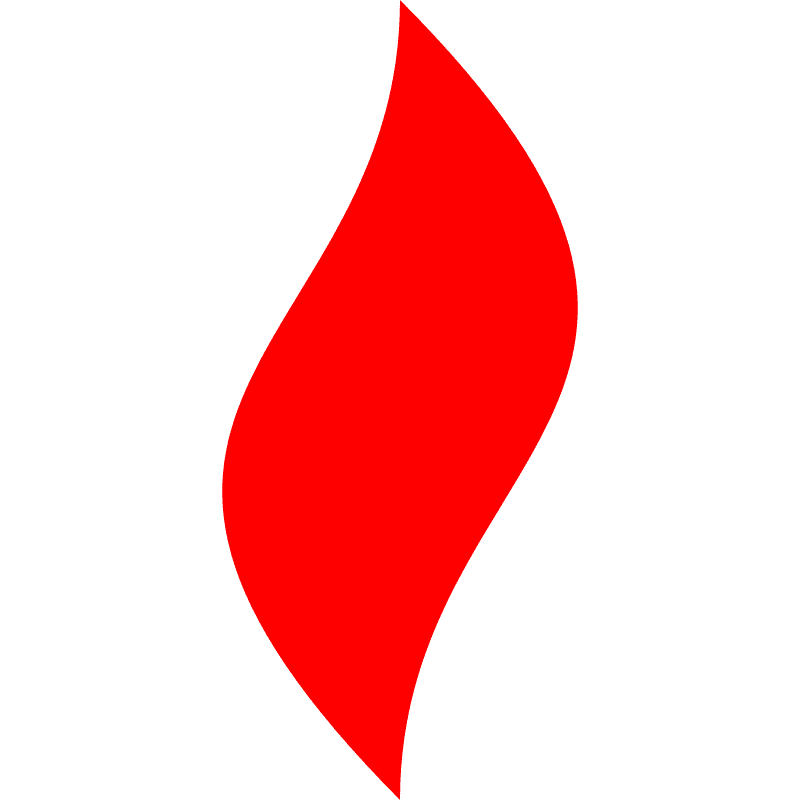 点燃
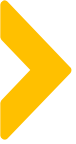 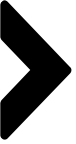 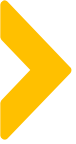 私域的路径漏斗模型：UV价值最大化
曝光量决定了有多少人能看到
曝光量
点击率决定了有多少人会点击进入类目/单品页
点击率
加购率决定有多少人对商品进一步产生购买的想法和兴趣
加购率
转化率最终决定多少人会买
转化率
UV价值=成交金额/访问人数
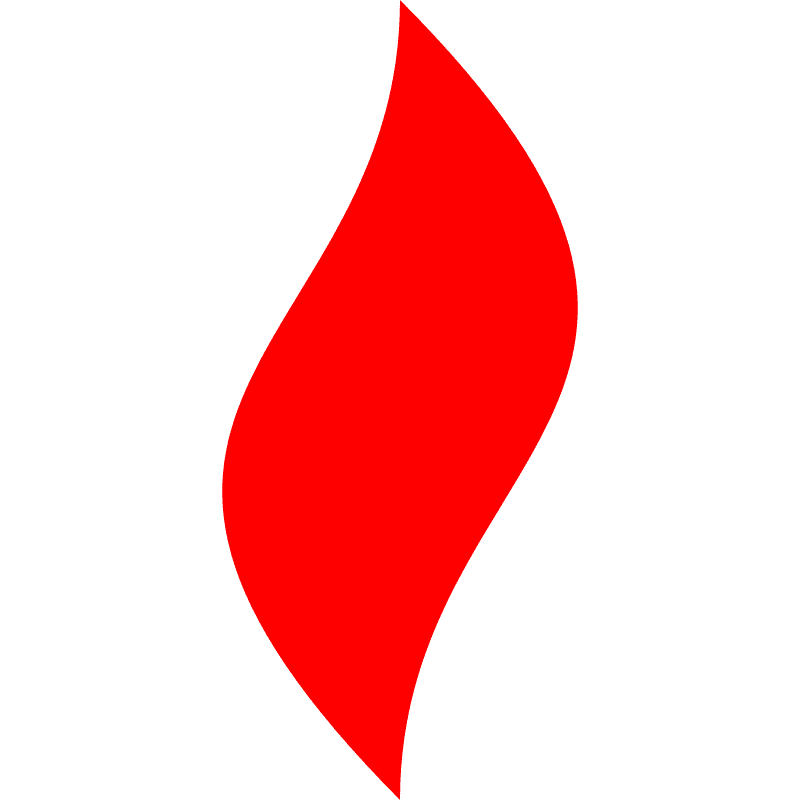 点燃
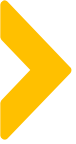 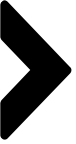 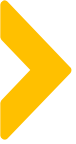 微信小商城的高峰时间段
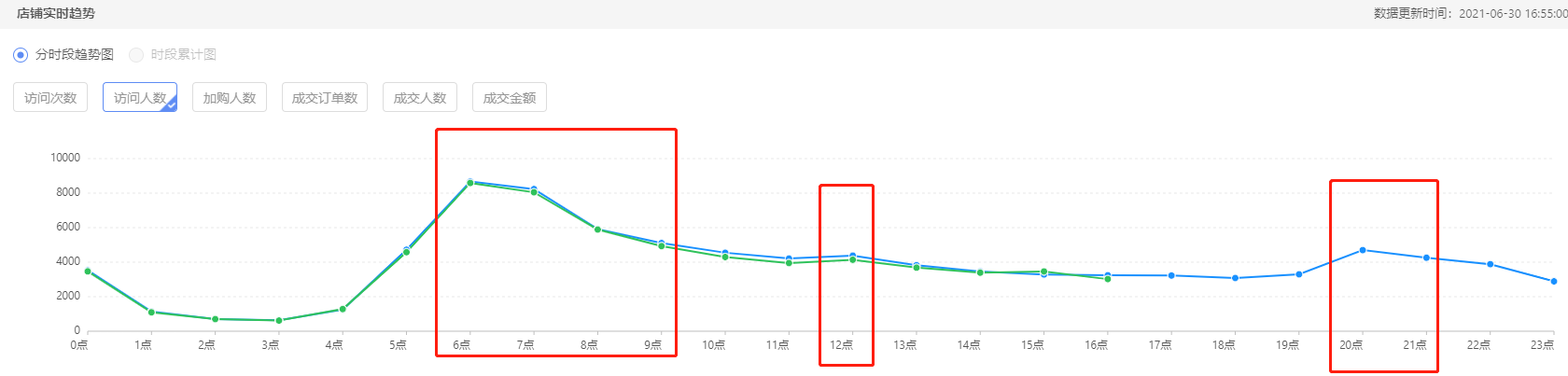 总结
访问人数的3个高峰期：
王者荣耀时段：6-7点，
钻石时段：8-9点，
黄金时段：20-21点
白银：12点
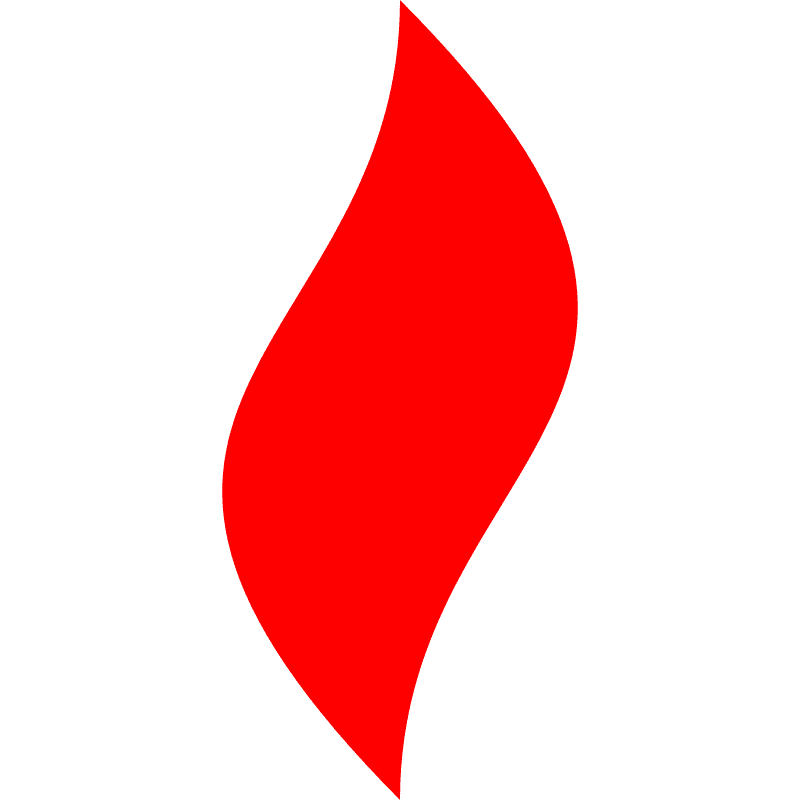 点燃
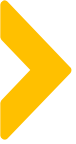 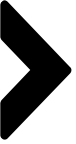 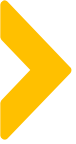 小程序6月交易数据
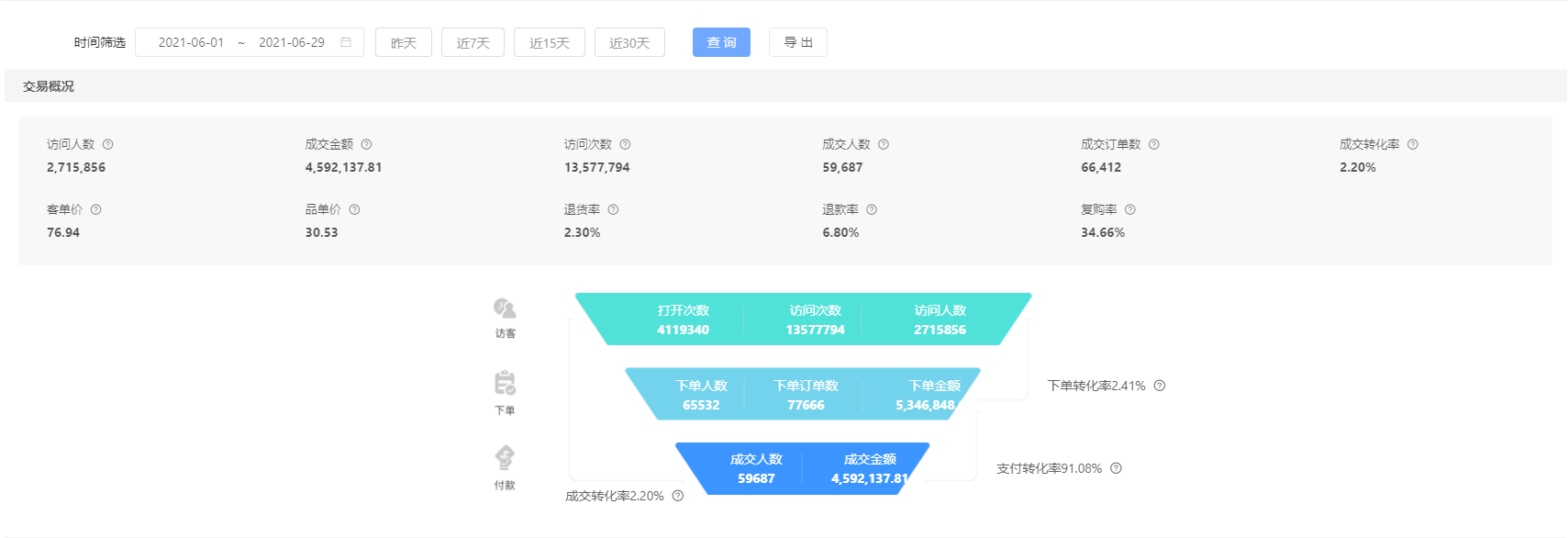 访问价值：1.69元
复购率很高。30天内召回政策优秀，老客户经常来看，也会买
人均成交2.53件（客单/品单价）
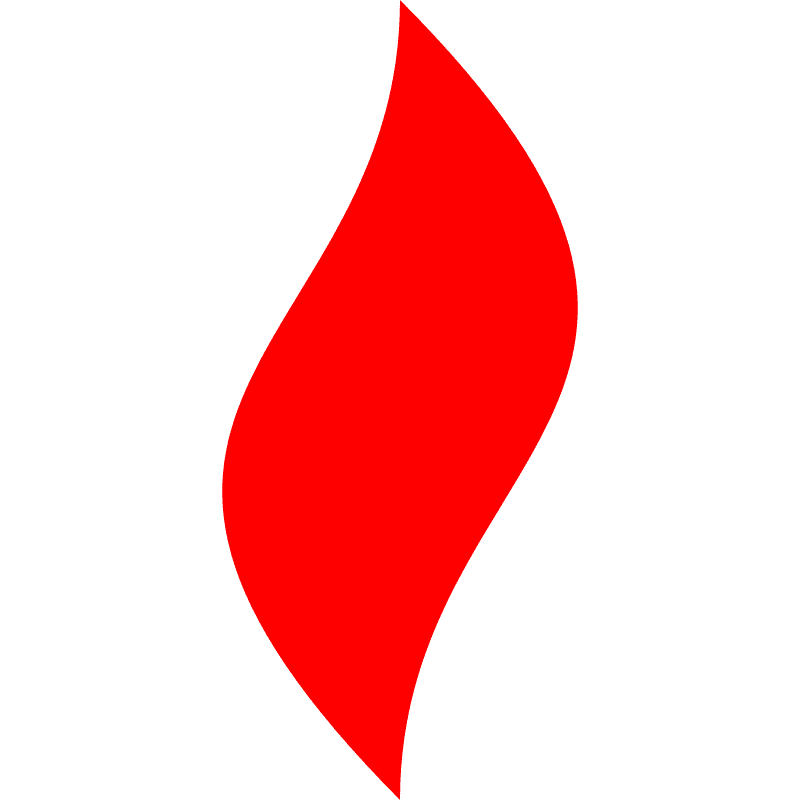 点燃
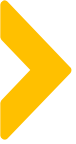 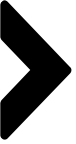 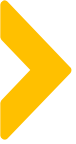 关注热搜词变化
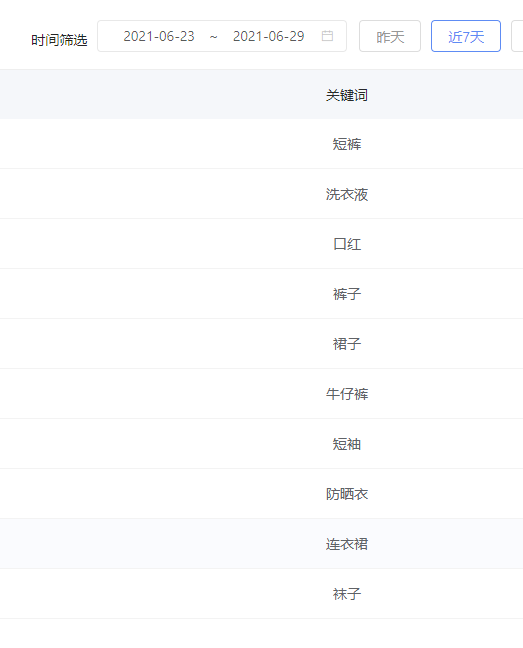 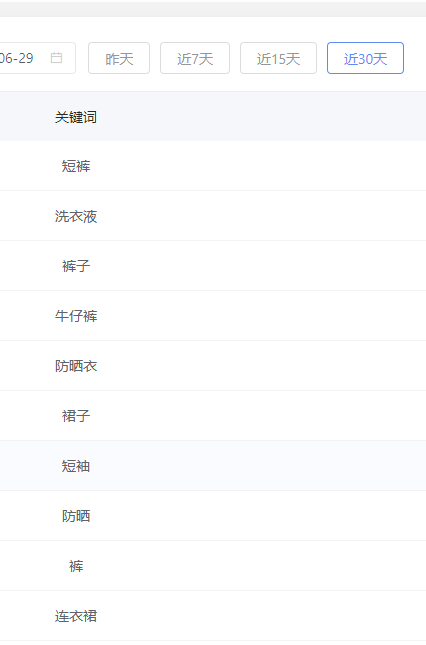 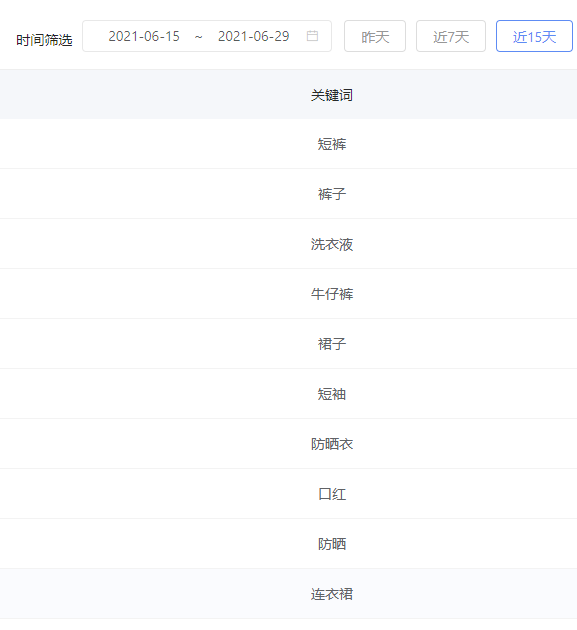 从热搜关键词变化，发现消费者容易被引导。部分类目产品未被满足。
连衣裙的需求未被满足。
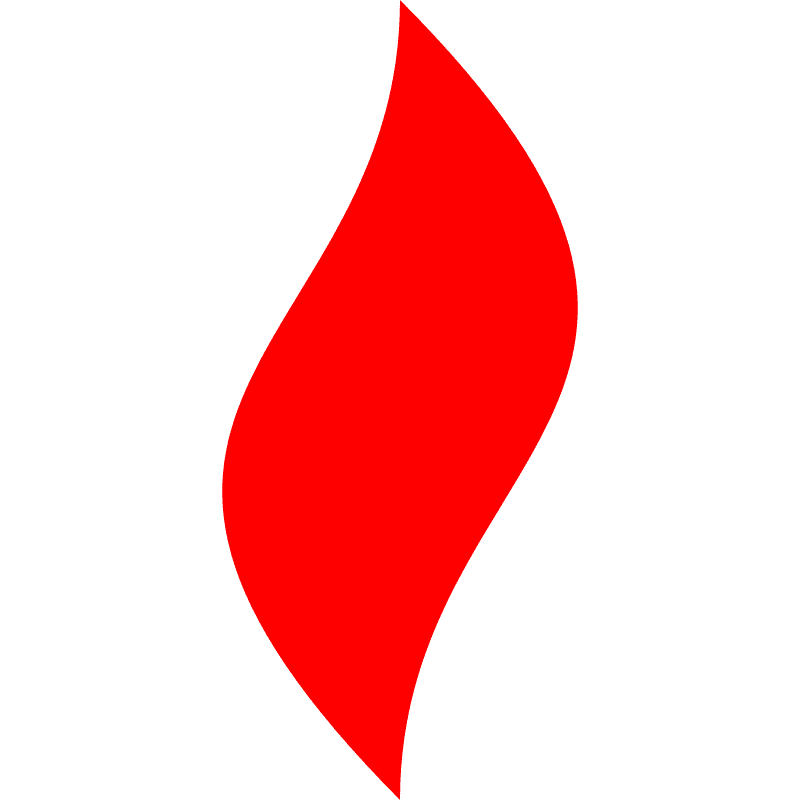 点燃
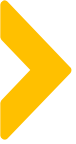 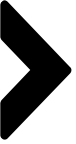 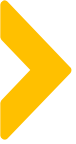 目前的成交产品结构特点---4个维度的热卖单品
备注：
红色视作平均线。
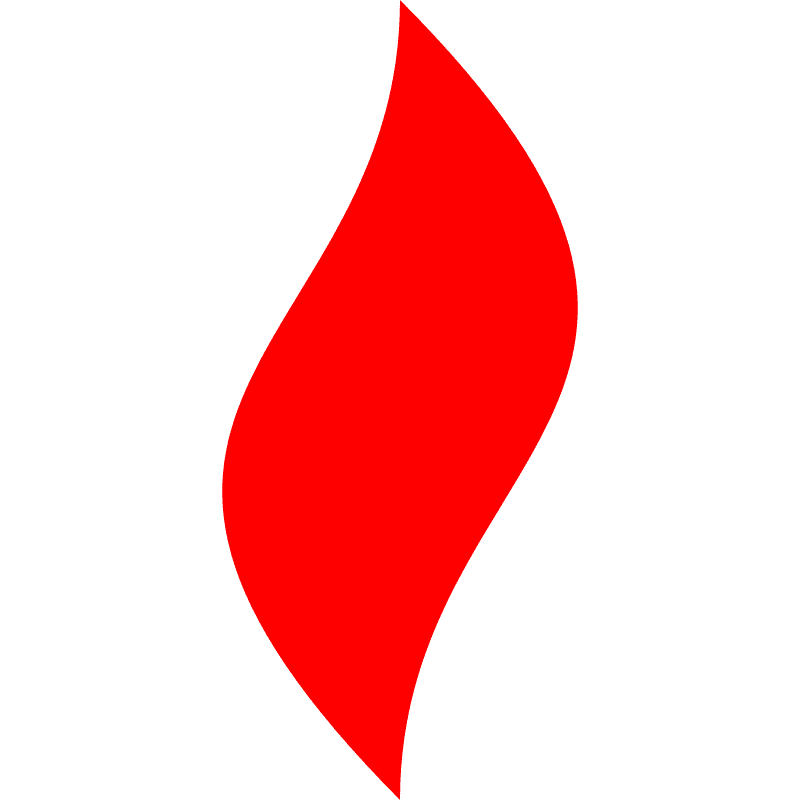 点燃
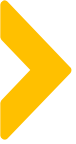 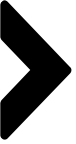 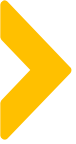 重要名词解释及公式
UV价值
成交率
1
2
成交率=成交人数/访问人数
成交率越高，代表该商品越受欢迎。
UV价值=成交金额/访问人数
该数据代表每个访问人数可以产生的销售金额。每个流量的价值，该数值越高，代表产品越值得推广。
加购率
点击率
3
4
加购率=加购人数/访问人数。加购率越高代表商品很受期待。加购率高，成交率高，合理，代表还有部分意向未转化，继续推。加购率高成交率低，说明消费者还有成交顾虑（价格、包邮、产品描述、场景不到位）
点击率=访问人数/曝光次数
该数值代表消费者对商品的兴趣度，点击率越高越有兴趣。
类目成交占比
类目访问占比
5
6
类目成交占比=类目成交金额/总成交金额该数据代表类目在商城中的重要性。占比越高说明当前该类目很重要
类目访问占比=类目访问人数/总访问人数该数据代表类目人群在商城中的重要性。占比越高说明当前很多人对该类目感兴趣。
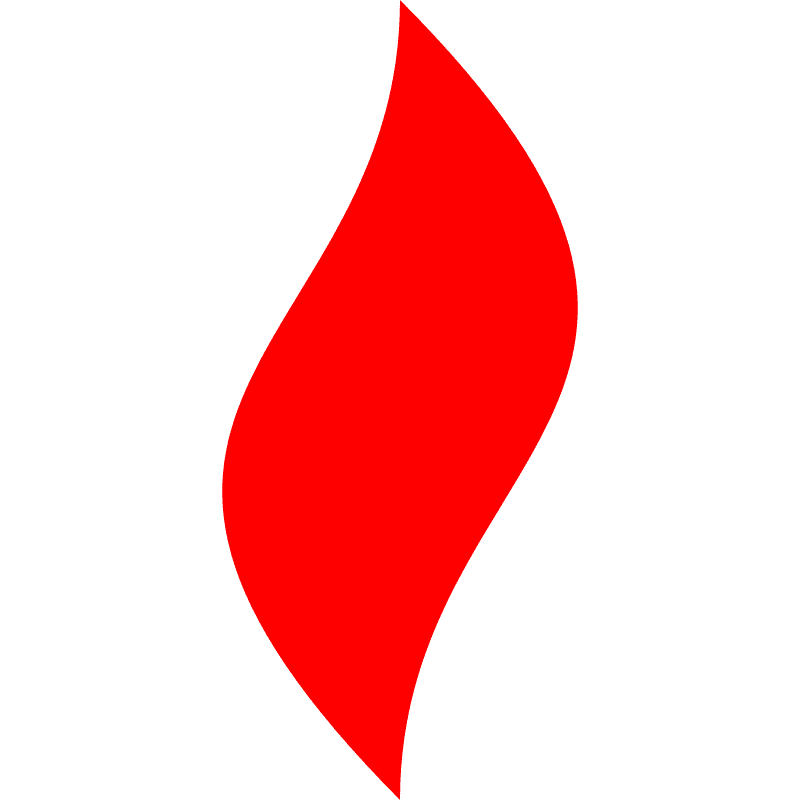 点燃
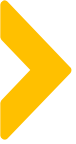 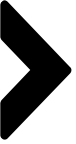 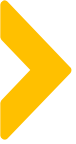 模拟下：数据异常如何调整运营动作？
访问人数多，点击率高，转化低，加购高
访问人数多，点击率高，转化很低，加购低
曝光人数高，访问人数低
UV价值很高，
销售总金额很低
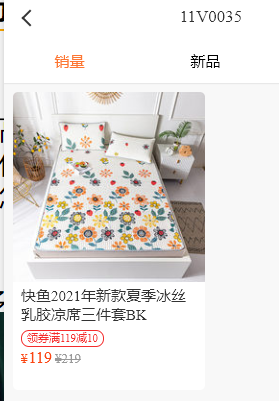 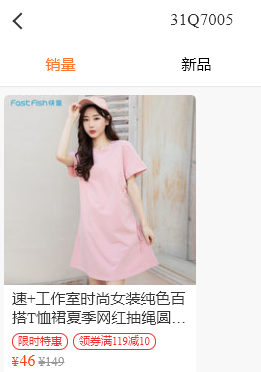 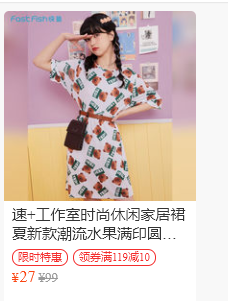 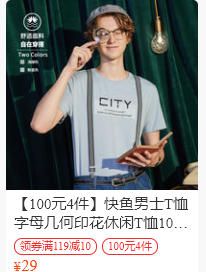 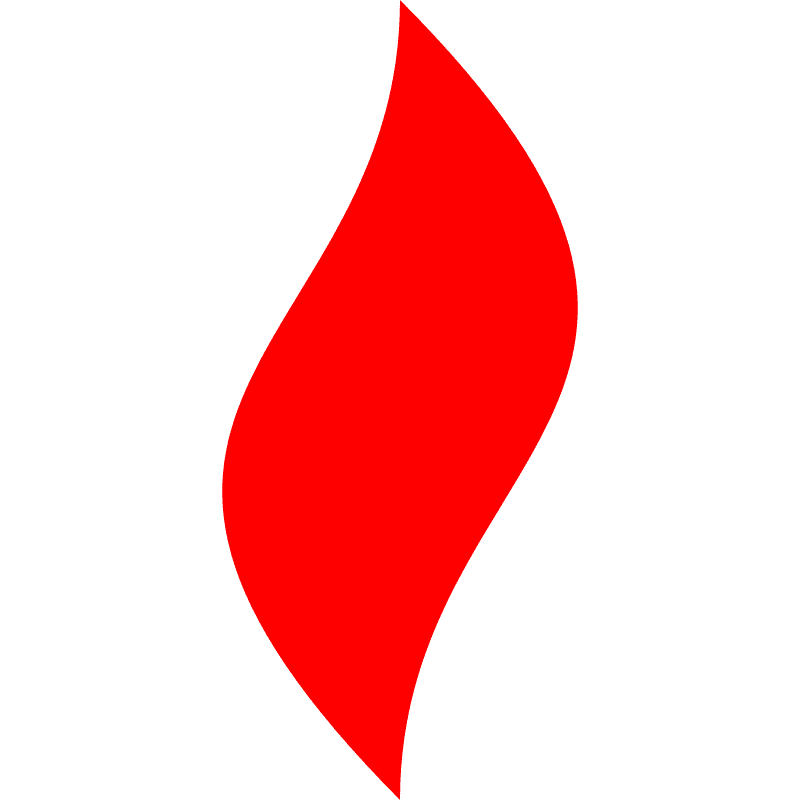 点燃
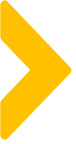 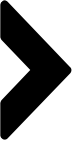 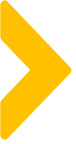 快鱼的选款逻辑
先定类目，再定品类，再选单品
单品选择逻辑
先全场，再类目
先通发再地域
通发占比70-80%，
地域分层占比20-30%
看类目占比，看类目下的品类占比、再选单品
先考虑全场促销
再考虑类目
UV价值＞转化率＞加购率＞点击率
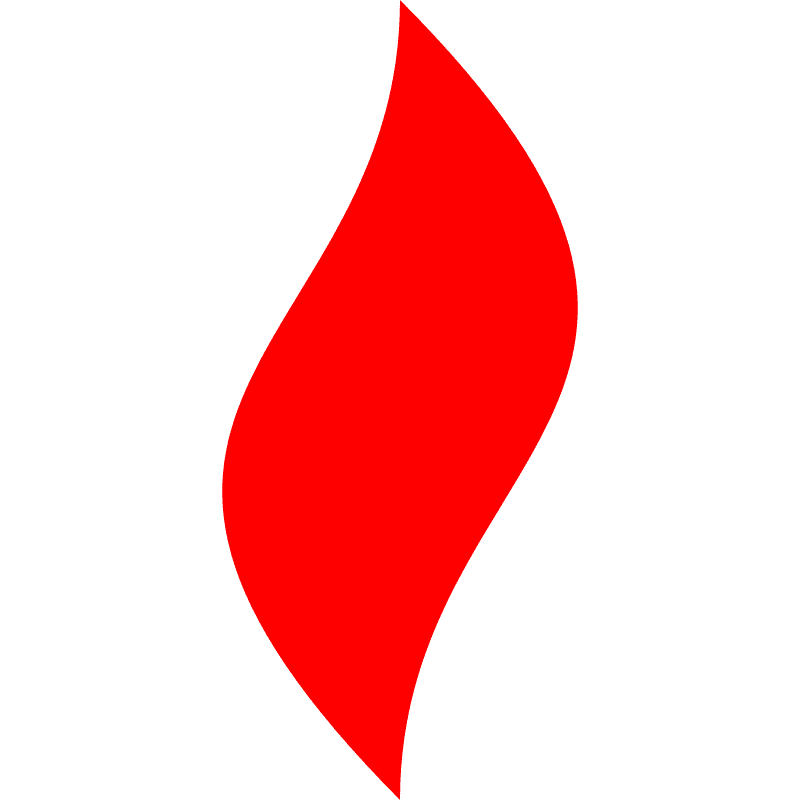 点燃
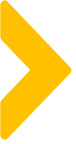 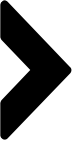 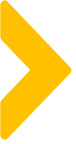 多个数据下的选品逻辑
主推C位款：
UV价值高，转化高、点击率高
加大推广款：
UV价值高、转化高、但访问人数少
01
02
04
03
降权推广款（少推/不推）：
曝光人数多、访问人数多，加购低，在数据之外考量之外：
活动推广款：
转化低，加购高，访问人数高，适时活动降价促销
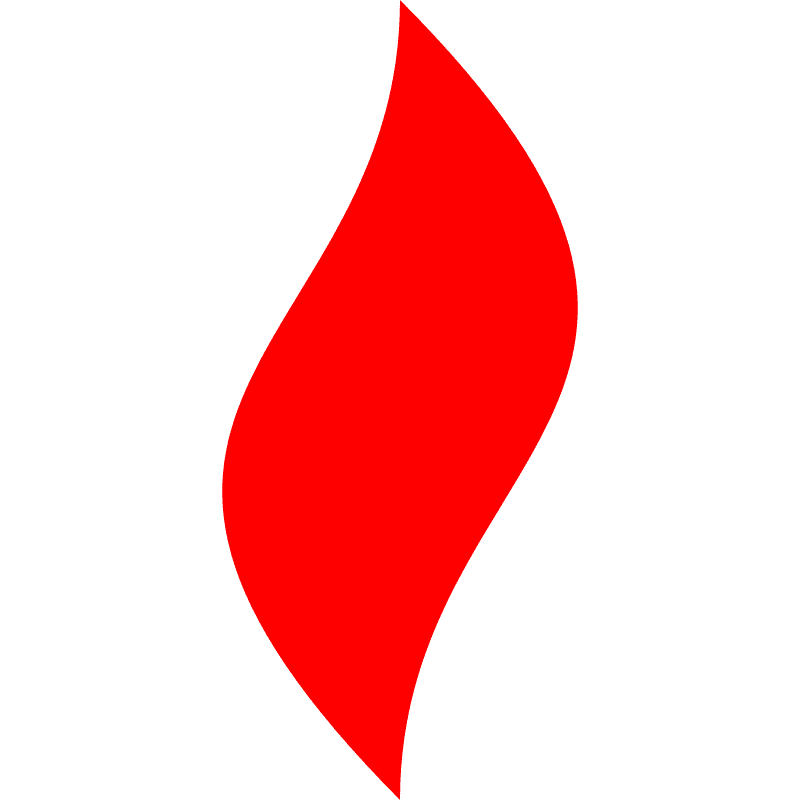 点燃
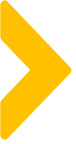 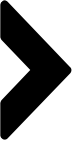 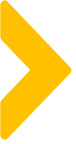 复习：总结快鱼选品最终逻辑
02
01
03
04
05
06
下载7天销售表
下载商品列表
两表合一
数据分析
数据透类目情况
选单品
发现类目情况，形成类目表
锐鲨后台-数据-商品数据-7天
商品-商品列表-上架时间
使销售表加上库存数据、4个类目分层
设置公式，算出UV价值、加购率、点击率数据
按逻辑原则再选单品
需要的表格能力：VLOOKUP、数据透视、除法公式、
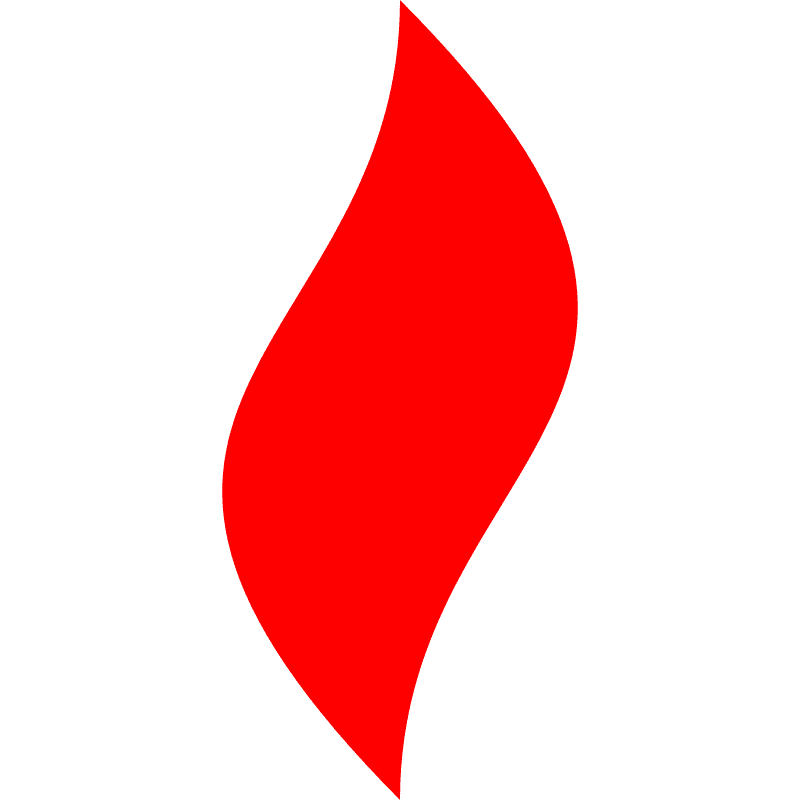 点燃
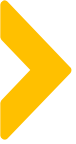 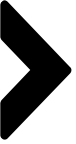 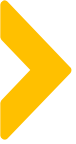 文案策划如何用数据化指导日常工作
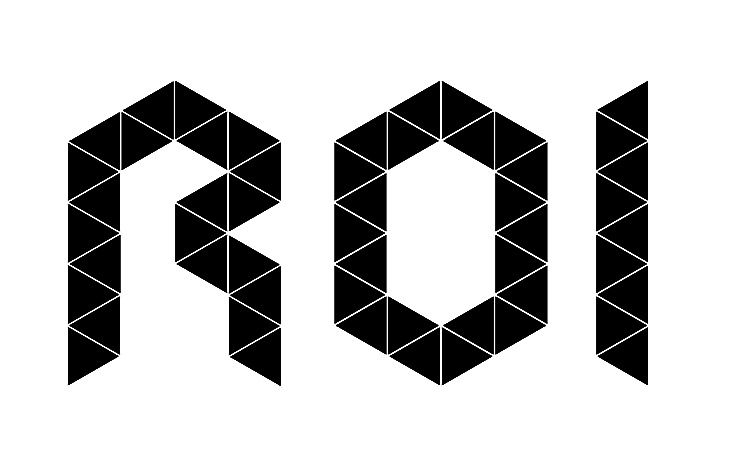 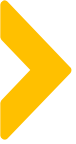 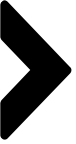 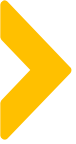 X
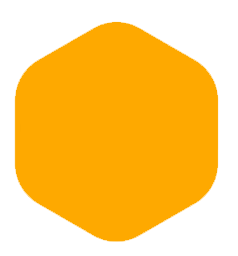 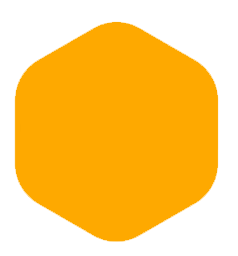 曝光量
点击率
主题
选品
图片
标题-文案表情包
粉人数
群人数
推送频次
私域的营销漏斗模型
流量 =
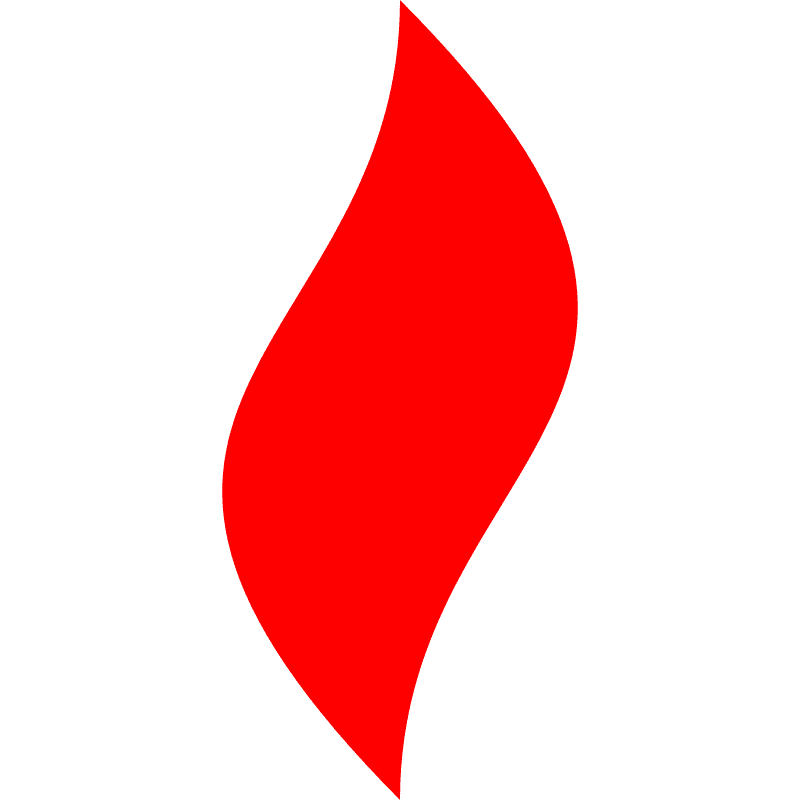 点燃
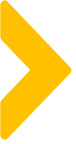 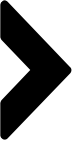 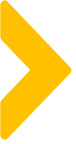 文案策划如何判断动作是否有效？
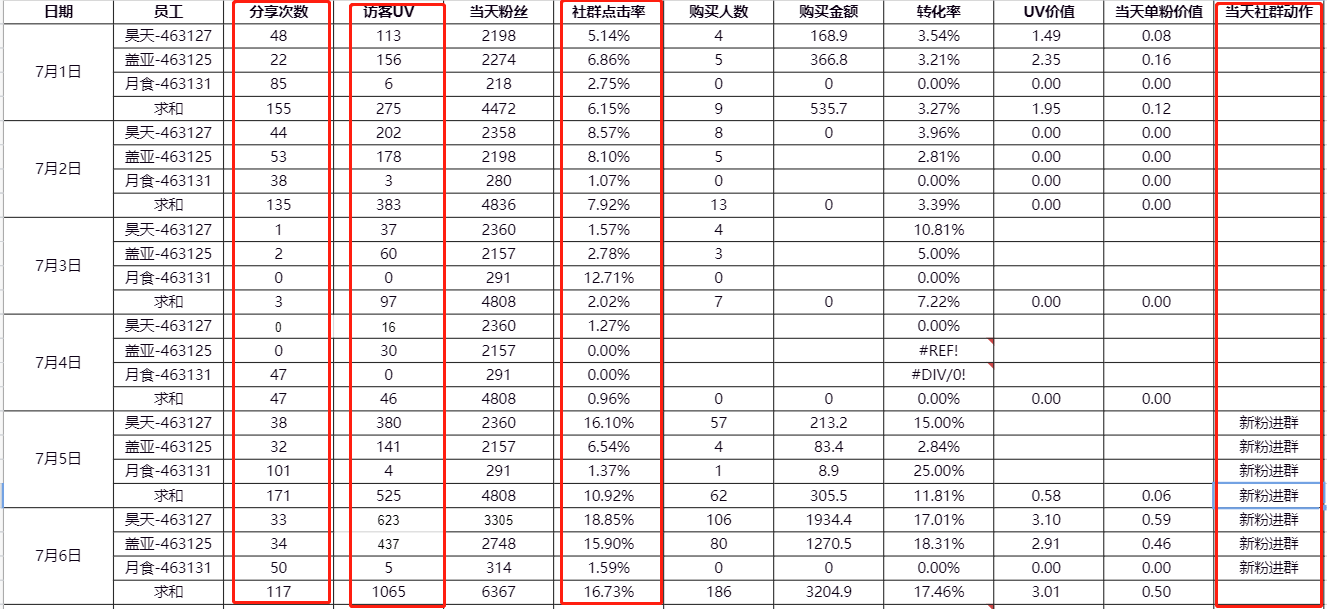 分享次数监督推送频次（社群销售执行完成度）；
访客UV/点击率+社群动作=判断策划动作、文案调整是否有效
自己取数，输入数字，每天跟踪，形成数感=策略文案改动有理有据+提升速度更快+...
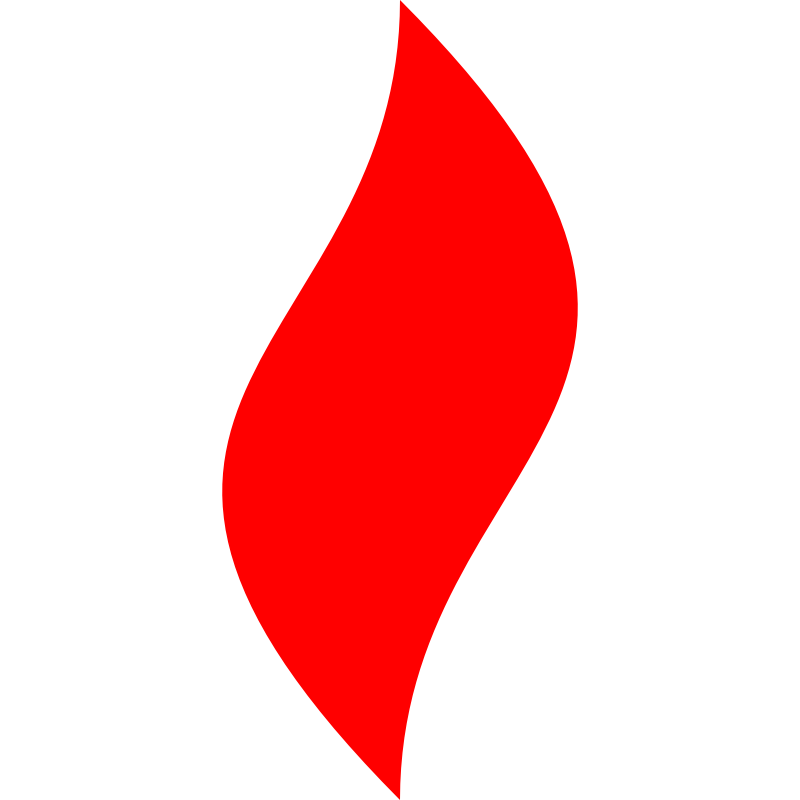 点燃
品牌私域运营中心
所有传统领域出现过的机会，都值得用企微私域再做一遍！